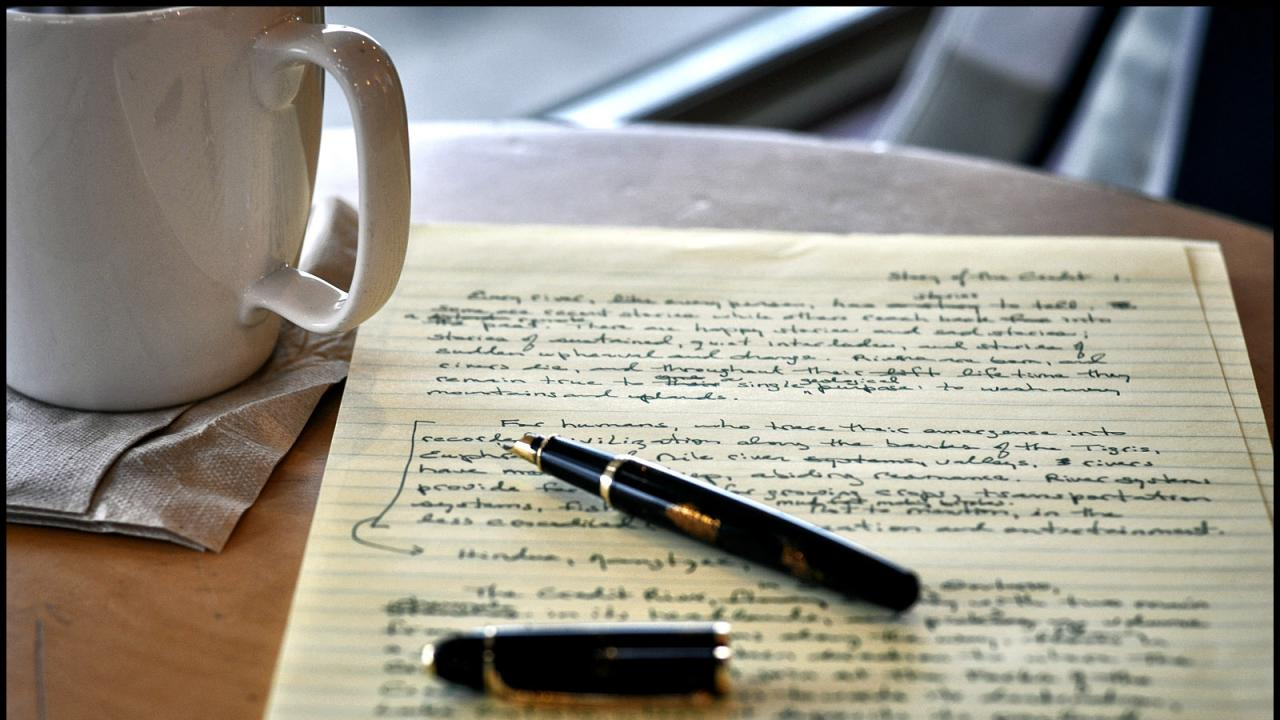 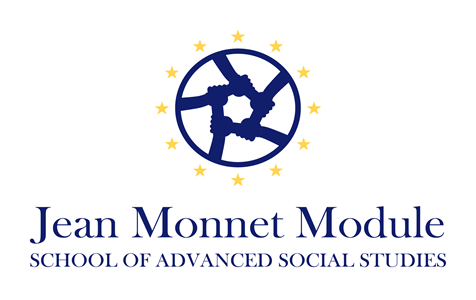 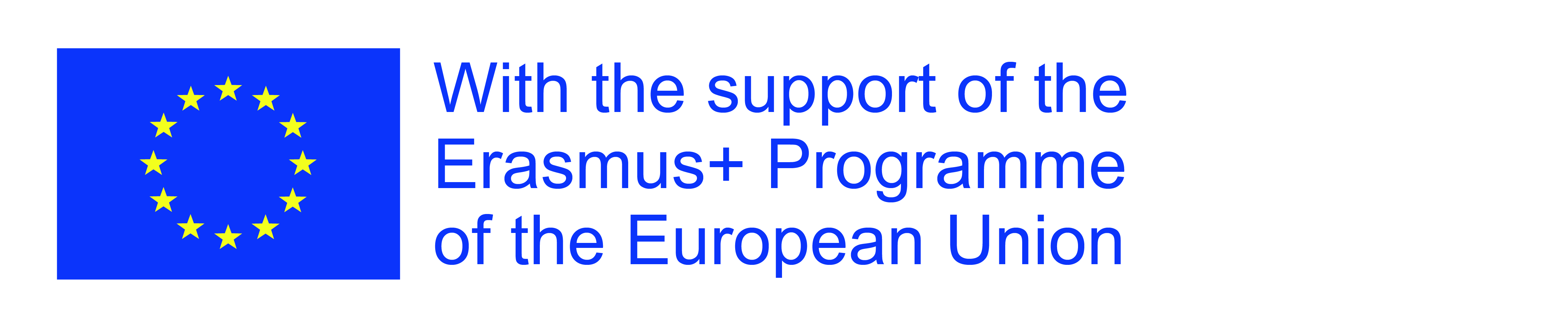 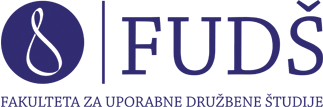 Raziskovalni dnevnik
Vaje pri predmetu Raziskovalni seminar 2020/2021
Doc. dr. Janja Mikulan Kildi
Uvod
Niso novo orodje, a z digitalizacijo močno naraščajo tudi orodja za beleženje, analizo in predstavljanje zgodb raziskovalcev

OBLIKE: dnevniki, blogi, zapiski s terena

Uporabljeni v številnih disciplinah za zapisovanje dnevnih opazovanj na terenu (etnografija (Malinowski 1967), zoološke terenske raziskave (DeVore 1970) itd.)
Namen dnevnikov
KLJUČNI ELEMENTI RAZISKOVALNIH DNEVNIKOV
podatki, ki smo jih pridobili z opazovanjem, intervjuji, neformalnimi pogovori, fokusnimi skupinami itd. 

dodatno gradivo: fotografije, pisma, videi, spletne strani, blogi

kontekstualne informacije o oblikah in načinih kako smo zbrali podatki

refleksije na naše raziskovalne metode

ideje, primeri in načrti za nadaljnje raziskovalne korake
KLJUČNE KORISTI DNEVNIKOV
Vnos raznih elementov, ki bi se drugače izgubili: kratke beležke (memos), opazovanja, ideje, refleksije; 

Kontinuiteta: spremljamo razvoj skozi čas

Z vnosom podatkov, interpretacij, komentarjev in refleksij, dnevnik omogoča stalno analizo (ongoing analysis): prehodni rezultati analize lahko nakažejo, da obstajajo vrzeli v teoretskem okvirju, ki jih je potrebno nasloviti; ponovna evalvacija vmesnih rezultatov ipd.
Struktura raziskovalnega dnevnika
FOKUS: Cilj 1 & cilj 2
Predstavitve raziskovalnega dela - napredek
1 INTERVJUJI
2 BELEŽKE (memos)
3 REFKLEKSIVNOST
Delo v skupinah
Uvod:
http://link.brightcove.com/services/player/bcpid2430760473001?bckey=AQ~~,AAAAPmbRRLk~,C5G7jhYNtie-BQn35EzdQ3XgaDHO8Snk&bctid=2791743304001

ČLANEK: Conduct Interviews (Emerald) 

Semi-structured interviewing as a Participatory Action Research method (Uganda) 
https://www.youtube.com/watch?v=cGQz8hZQ8fU
1 Intervjuji
2 Beležke (memos)
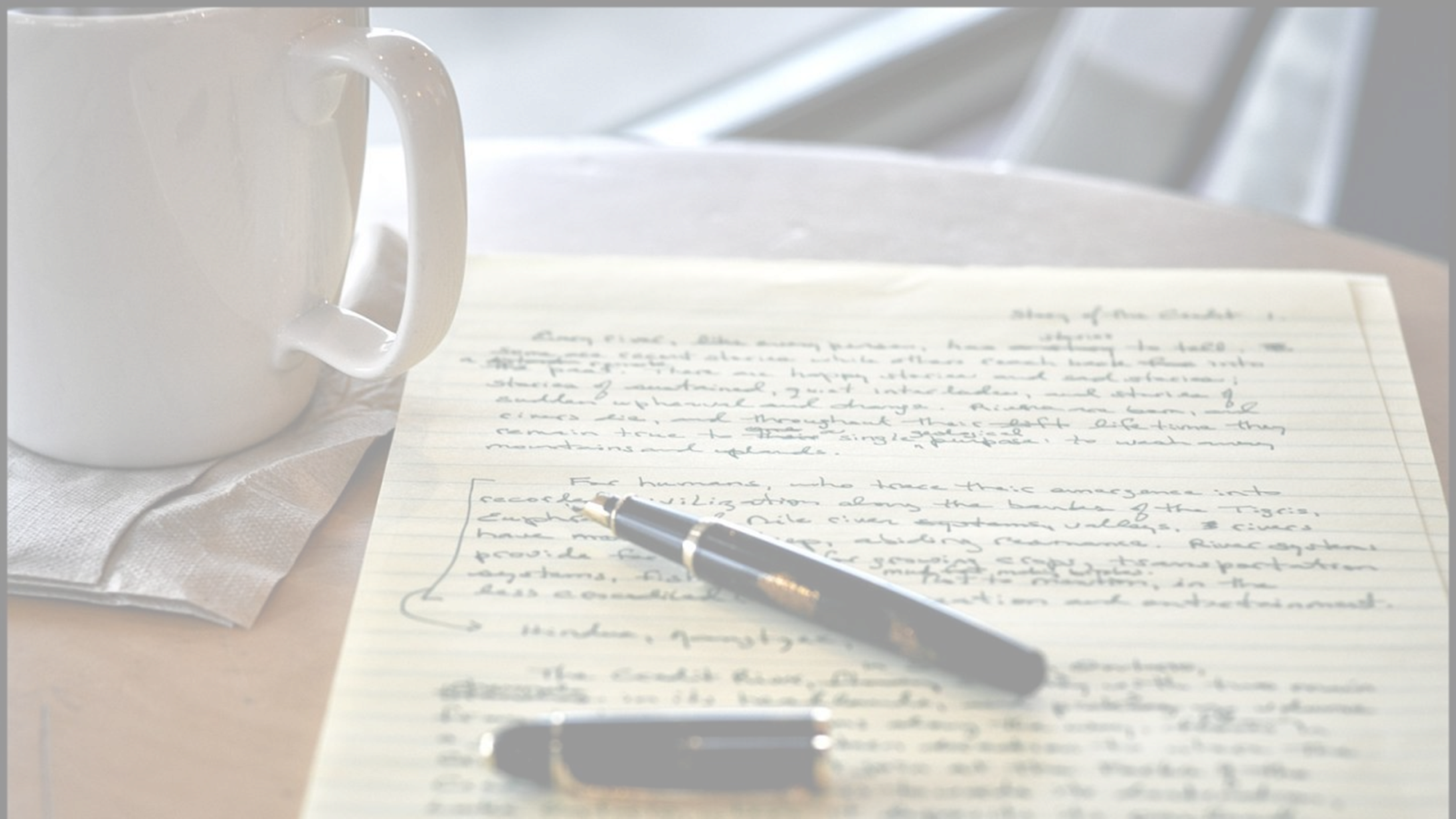 RAZLIČNE OBLIKE VNOSOV (Altrichter in Holly 2011)
Včasih edina možnost, da zbiramo podatke ob hitro potekajočih aktivnostih (npr. predavanje, seja na sodišču…)

Zahtevajo detajle in točnost, zato morajo biti narejene kar se da hitro (Bogdan in Biklen (1982); kronološko zaporedje

Ključne besede in fraze, fotografije ipd. so lahko zelo koristne, ko razvijamo vsebine

Čeprav so različni vnosi med seboj tesno povezani, naj se beležke jasno ločijo od opisov in interpretacij
BELEŽKE (MEMOS)
Beležke znotraj zapiskov s terena 
Članek: FIELD NOTES 

Writing Memos for Qualitative Research: (od 14:20…)
https://www.youtube.com/watch?v=eXj4QiyZl50



Vir: Doing Research in the Real World, David. E Gray (SAGE, 2013)
KLJUČNI OPISI: 
Opisi dogodkov; 
rekonstrukcije dialogov, gest, intonacije in obraznih izrazov; 
portreti posameznikov
opis okolja, infrastrukture itd. 

S pomočjo elektronskih naprav (fotografija, audio, video) lahko ujamemo dele akcije in kasneje dodamo opis

Ko delujemo kot opazovalci, je tudi naše obnašanje pomemben del teh opisov

FOKUS: detajli (ne povzetki); specifični vidiki (ne splošni); dejanska aktivnost (ne evalvacija)

Natančni citati
OPISI
Interpretacije: občutki, špekulacije, ideje, slutnje, razlage dogodkov, refleksije na predvidevanja in predsodke itd.

Analiza podatkov: gre za nekakšno ponovno branje obstoječih podatkov (dnevnika) z namenom iskanja povezav, reorganizacije/prestrukturiranja, interpretacije, evalvacije 

Pri ponovnem branju je lažje presoditi kateri vidiki so pomembni kot pri samem pisanju

TRI OBLIKE: teoretski zapiski; metodološki zapiski; načrti
INTERPRETACIJE I
INTERPRETACIJE II
Teoretski zapiski
Pri povezovanju podatkov, razumevanju in refleksiji nanje, se pojavijo številne ideje, ki naj se zapišejo med teoretske zapiske
Uporabnost: razjasnitev koncepta ali ideje; povezovanje različnih informacij; identifikacija zanimivih vidikov; povezovanje lastne izkušnje s teorijo; razvoj nove hipoteze itd.

Metodološki zapiski 
Refleksije na raziskovalno strategijo, metode in aktivnosti
Konkretna vprašanja: pristranskosti metode; kakšna je bila moja vloga; komentarji na izbrano metodo na podlagi mojih izkušenj; odločitve glede nadaljnjega poteka raziskovanja; morebitni konflikti in etične dileme na katere smo naleteli itd. 

NAČRTI (še posebej pomembni v okviru akcijskega raziskovanja)
Dnevniki kot „banka spomina“ (memory bank): dnevnik nas opominja, da NAČRTE uresničimo v praksi in smo fokusirani na osrednji namen
To je omogočeno, saj s ponovnim branjem dnevnika pridemo do novih idej za izboljšanje prakse (alternativne ideje; pozabljene ideje; ideje, ki zahtevajo ponovni razmislek; dodatne relevantne informacije)
ČLANEK: Reflexivity
Vir: Doing Research in the Real World, David. E Gray (SAGE, 2013)


Reflexivity (University of Amsterdam)
https://www.youtube.com/watch?v=GfwnLUmCSoM
3 Refleksivnost
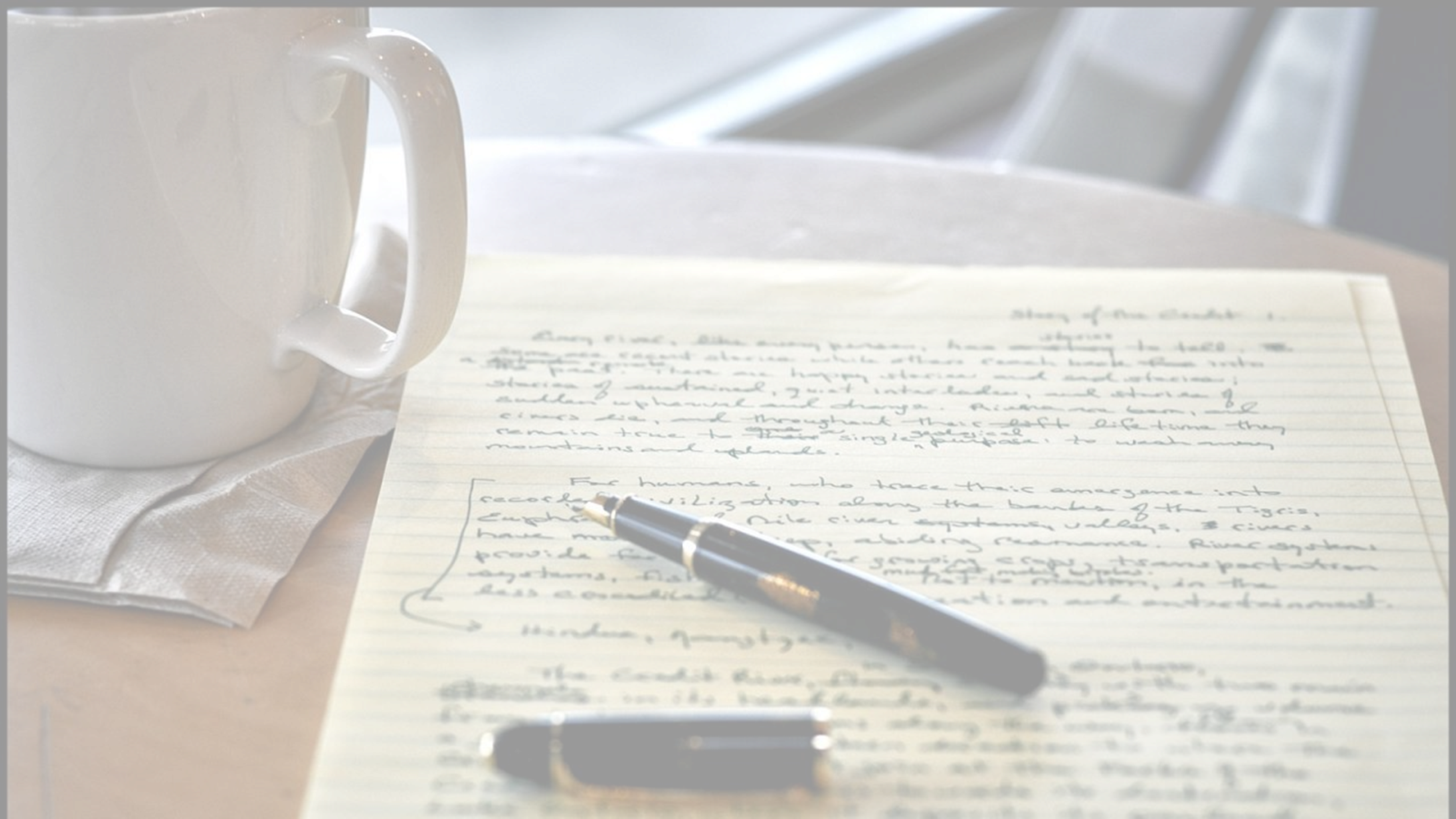 DODATNI NASVETI ZA PISANJE RAZISKOVALNEGA DNEVNIKA
REDNO ZAPISOVANJE
SODELOVANJE: potreben je čas preden pisanje dnevnika postane izpolnjujoče za raziskovalca; REŠITVE: partner pri raziskovanju, odzivi na bloge, kritike kolegov ipd.  
OSEBNA/ZASEBNA NARAVA DNEVNIKA: avtonomija raziskovalca 
STRUKTURA: čim bolj jasna (poglavja, odstavki, številčenje, različni fonti itd.)
VNOS INFORMACIJ: vse informacije, ki bodo v pomoč pri razumevanju neke situacije in pri rekonstrukciji (opazovanja, občutki, odzivi, interpretacije, refleksije, ideje itd.)
VKLJUČITEV RELEVANTNIH PREDMETOV: zapiski, fotografije, spletne strani, kopije dokumentov itd. 
OPIS VS. INTERPRETACIJA: naj bo čim bolj jasno razlikovanje 
VMESNA ANALIZA